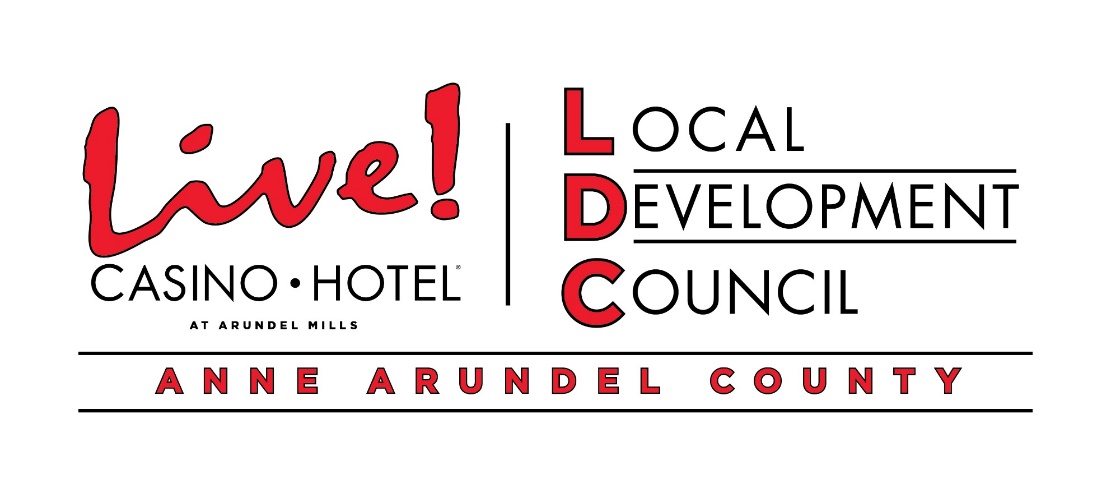 FY 2021 Community Grants Training
October 17, 2019
AGENDA
Welcome and Introductions

 LDC Grant Eligibility and Strategic Priorities

 Application Process

 Grant Requirements- once funds have been awarded
Arundel Community Development Services, Inc.
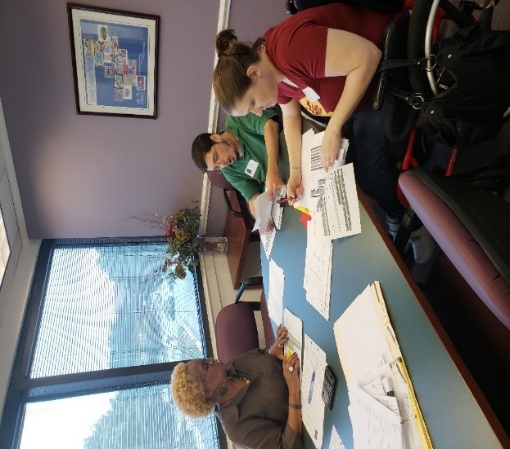 Nonprofit housing & community development agency established in 1996

Housing rehabilitation, affordable rental development, housing counseling, financial empowerment, accessibility modifications, public facilities, and energy & weatherization improvements

Experienced grant administrator & manager of capital projects
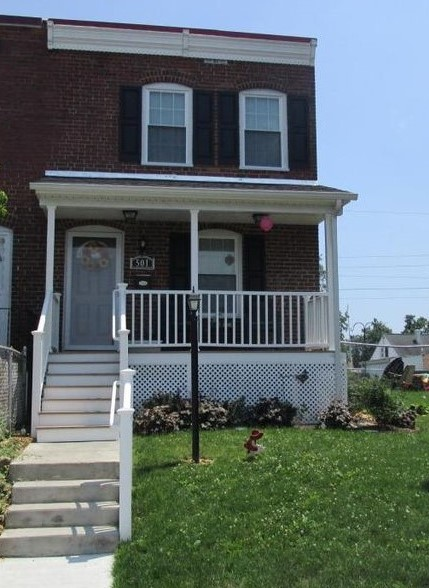 LDC Community Grants
Local Development Council (LDC) Community Grants are funded through casino revenues.    

The amount available varies each year depending on revenues.  Last year, the LDC awarded $400,000 in Community Grants.
Eligible Grant Applicants
Community Association - file either a Form 990 or 1120 tax return; or

Nonprofit Organization - with 501 c 3 status
AND
Located in Anne Arundel County within 3 miles of the Live! Casino.  Applications from organizations outside the three mile radius will be considered if they demonstrate significant impacts for residents of the target area.
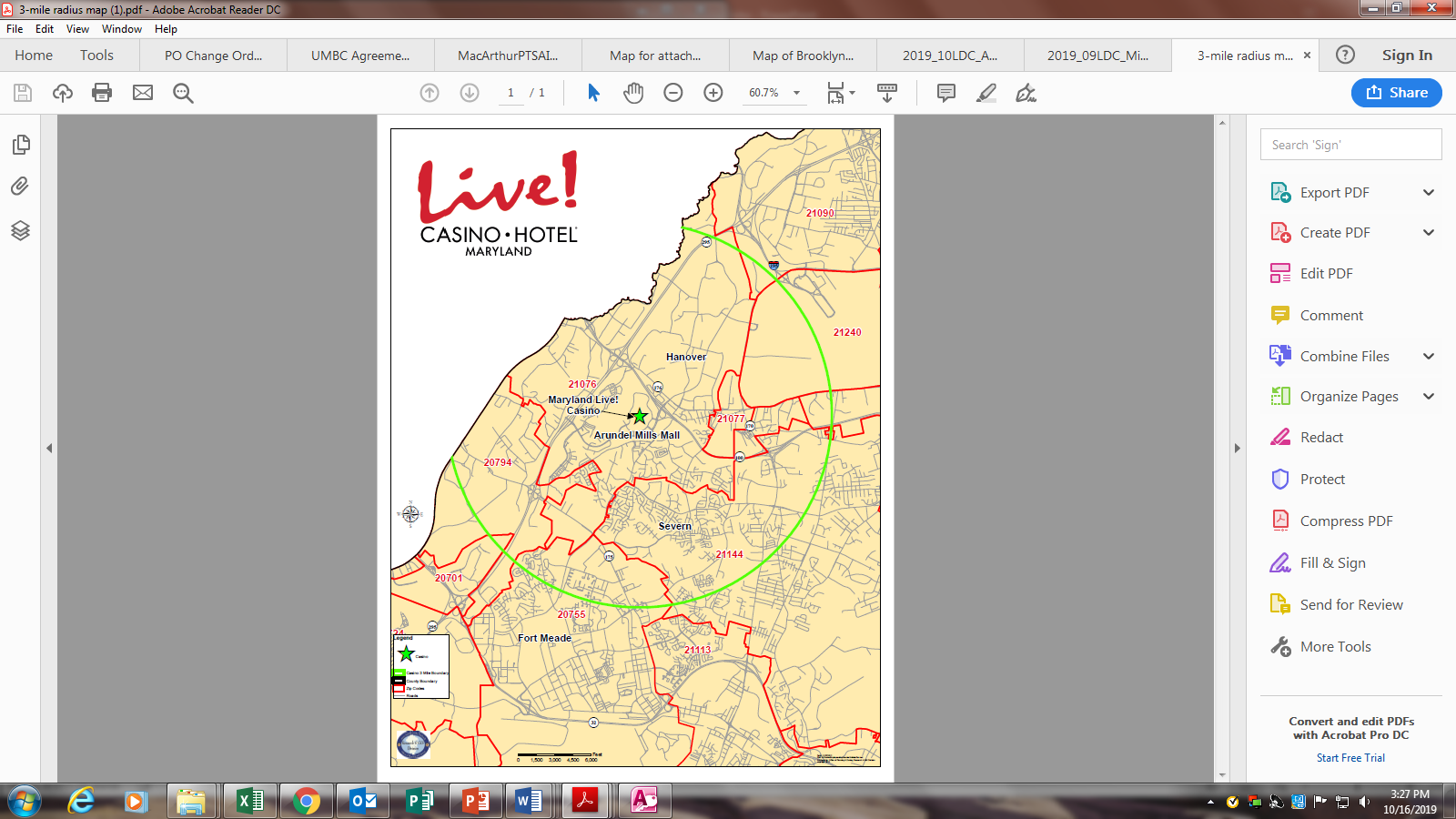 LDC Strategic Priorities
Creating Excellent Schools

Creating Sustainable Opportunities for Individuals & Families

Beautifying and Revitalizing Our Communities
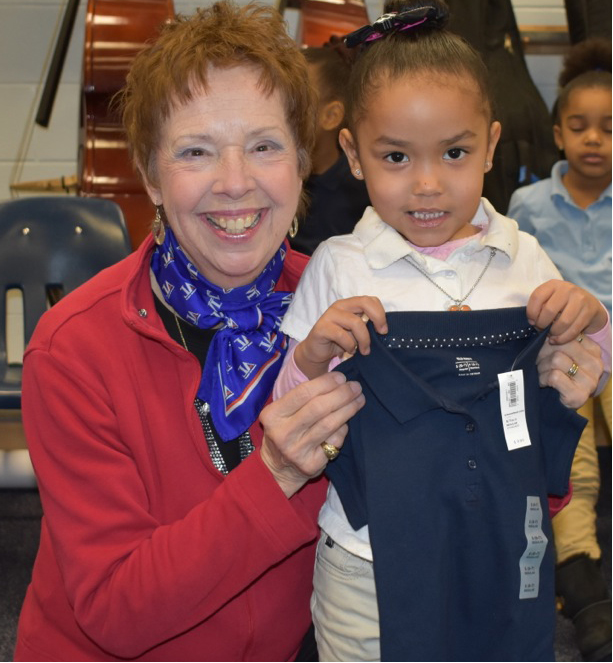 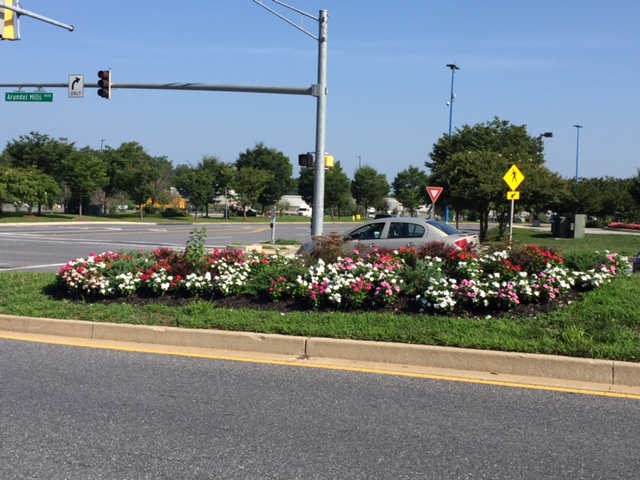 Eligible Activities
Capital Projects, including construction, landscaping, playground and signage installation, and housing rehabilitation.

Operating Programs, including staff costs, overhead and equipment purchases.
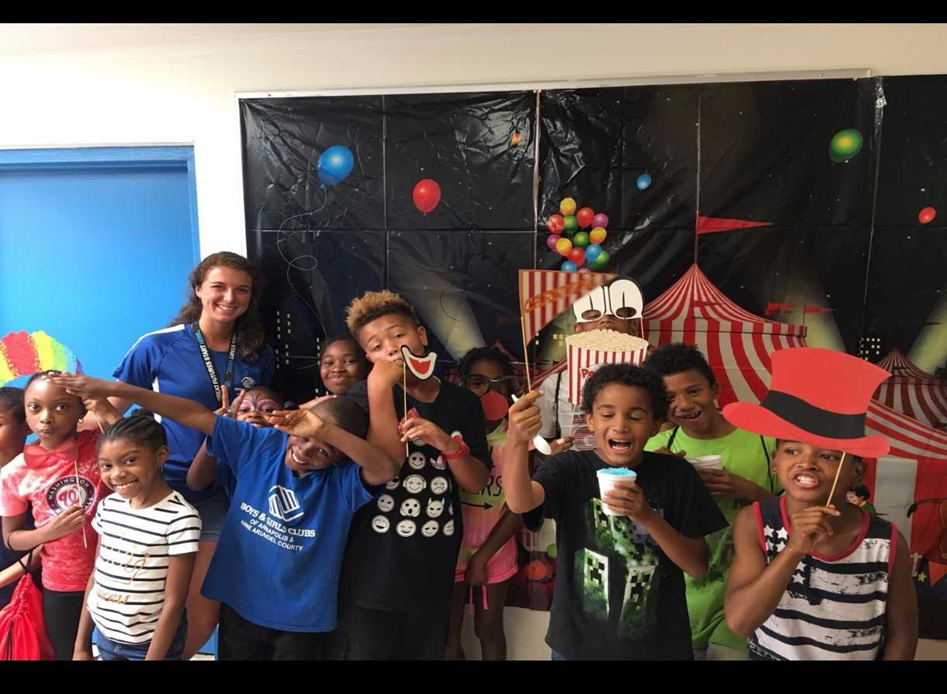 LDC Award Process
FY21 LDC Grant Applications are available now on our website
November 29, 2019
Community Grant Applications due to ACDS

February - May 2020
LDC Grant Committee reviews applications and invites Community Grant applicants to make presentations at the March, April and May LDC meetings

May 2020
LDC makes final Community Grant award Recommendations to County Executive

June 2020
FY 2021 Budget approved by County Council

Summer 2020
Grantees meet final grant award requirements and execute award agreements

Grantees should not expend funding until agreements are executed by both parties and they speak to their ACDS grant manager.
Application Process
Focus on the impact that LDC funding will have on your organization’s ability to serve residents in the 3 mile radius.

Required Documents:
Federal tax-exempt determination letter (501 c(3) or 1120/990 form)
W-9 (signed)
Good Standing - https://dat.maryland.gov/Pages/default.aspx
Bylaws
Mission Statement
Articles of Incorporation
Letter of Support
List of Board of Directors/Trustees – names, terms
Conflict of Interest Policy
Previous year financial statements – Audit report or federal tax returns
Budget Narrative
New format this year – Excel Spreadsheet
Operating, Program, Equipment Support – Form 1
Capital Projects – Form 2
In-Kind Donations
How did you establish value for in-kind services/goods?
How to value volunteer time
https://independentsector.org/value-of-volunteer-time-2018/
GRANT REQUIREMENTS
Insurance Requirements
Sample Insurance Certificate
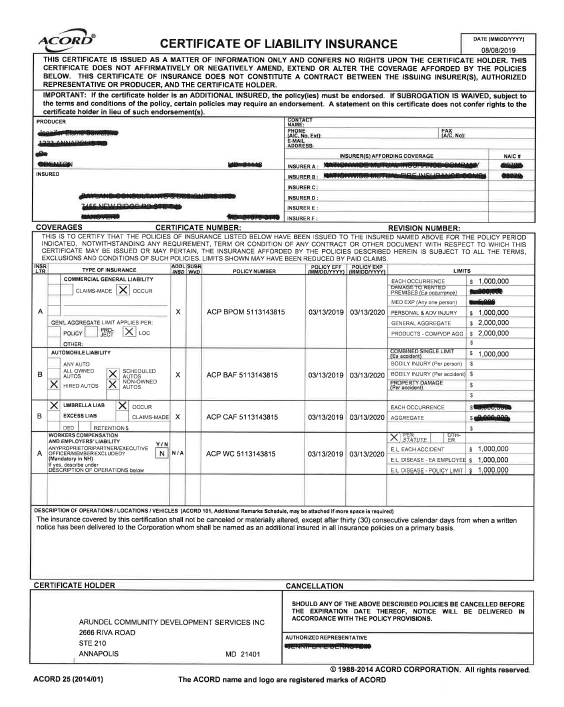 Capital Project Additional Insured
Workers Comp Exemption letter
Authorized Signatory
ACDS must have on file explicit authorization for someone in your organization to be the signatory on all grant-related documents

Example Resolution
Invoicing
IMPORTANT: Do Not Start Spending money until you are under contract and you have talked to your grant rep about how to invoice 

Operating Grants - reimbursement basis
Exceptions may be made after consulting your grant manager
Example
Capital Grants –  invoices/receipts
Close-Out Reporting
Operating Grants
Final Report
Financial Review – Independent review of the organization finances as a whole
Monitoring – contact David Sims, dsims@acdsinc.org, to schedule a monitoring visit during program implementation
Pictures!
Capital Grants
Capital Grants – site inspection
Pictures!
QUESTIONS